Изготовление броши к 9 Мая в технике канзаши
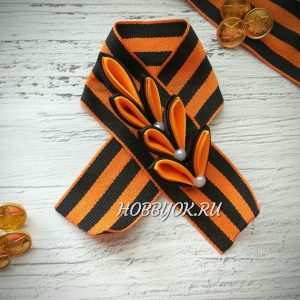 Анциферова Любовь Анатольевна
МОУ ДО ДДТ «Радуга»
2020г.
День Победы – один из почитаемых праздников у нас в стране. В память о погибших воинах мы с гордостью надеваем георгиевскую ленточку на грудь. Георгиевская ленточка – символ этого великого праздника Дня Победы, который отмечают у нас в стране в этом году в 75 раз . В последнее время георгиевскую ленточку преобразуют в красивые броши. Броши из георгиевской ленты, выполненные в технике канзаши являются не только символом, но и украшением. Сделать брошь своими руками на 9 Мая не сложно. Этим мы с вами сегодня и займемся.
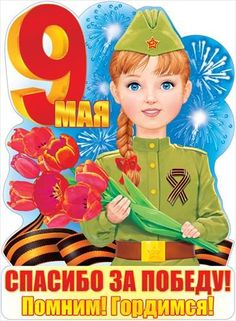 И так.. приступим. Для работы нам необходимо:
• Георгиевская лента шириной 35 мм;• Атласная лента шириной 50 мм чёрного и оранжевого цвета;• Металлический пинцет с закругленными концами;• Полубусины белые 6 мм;• Брошь (значок) основа 30 мм;• Клеевой пистолет• Термоклей• Ножницы• Линейка• Зажигалка или свеча.
1. Нарезаем оранжевую и чёрную ленты на квадратики 5х5 см. Всего приготовим 7 чёрных и 7 оранжевых квадратов. Все обрезанные края ленты обрабатываем зажигалкой, чтобы лента не распускалась. Мелкие заготовки удобно держать с помощью пинцета.
Приступаем к изготовлению лепестков. Для одного лепестка нам понадобиться два квадрата: чёрный и оранжевый. По отдельности складываем квадрат черной и оранжевой ленты по диагонали Получившиеся два треугольника складываем ещё раз пополам.
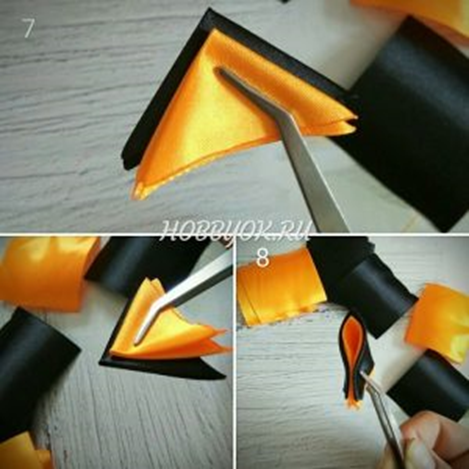 Теперь два треугольника из лент чёрного и оранжевого цвета складываем вместе (сначала кладём чёрную ленту, а на неё оранжевую). Треугольник из двух лент складываем в маленький треугольничек.
У получившегося треугольника из двух лент отрезаем, выступающие края и обжигаем их. Лепесток готов.
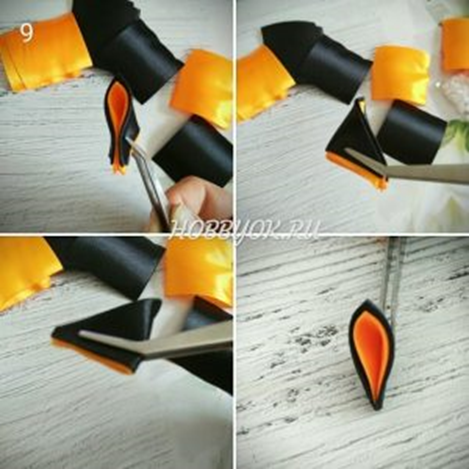 Таких лепестков делаем 7 штук.
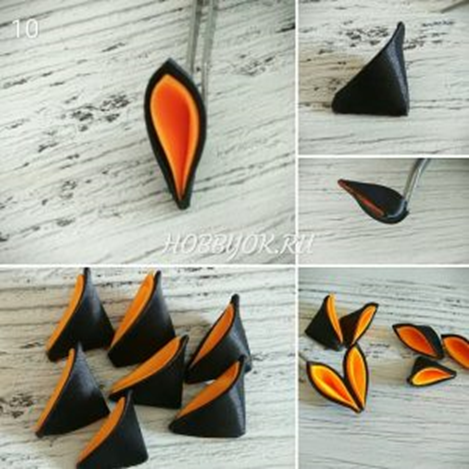 После того как все лепестки из лент готовы, с помощью термопистолета начинаем собирать нашу веточку. Для этого склеиваем два лепесточка вместе (таких склеенных лепестков у нас получается 3 шт. и остается один одинарный листик). Как только мы с Вами склеили 3 пары листочков, приступаем к соединению их между собой, одинарный листочек у нас замыкает нашу веточку. Наша веточка готова!
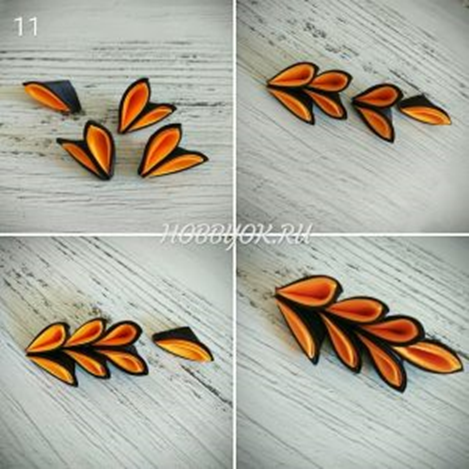 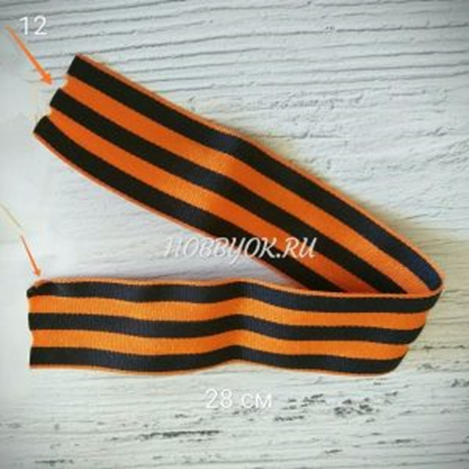 Откладываем веточку из лент в сторонку и приступаем к созданию основы броши из георгиевской ленточки. Нам понадобиться отрезок ленты длиной 28 см. При помощи зажигалки обрабатываем концы ленты, чтобы не крошились.
Наша брошь из георгиевской ленточки к 9 Мая практически готова, осталось её немного декорировать. С помощью клея в места соединения двойных лепестков крепим полубусины 6 мм белого цвета. Цвет полубусин может быть абсолютно разный: красный, синий, оранжевый, чёрный.
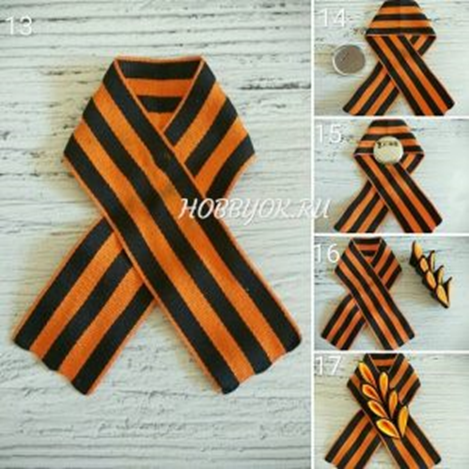 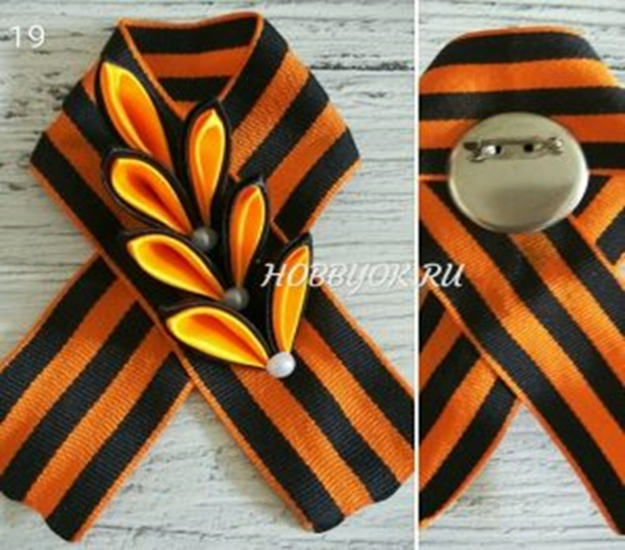 Брошь готова!
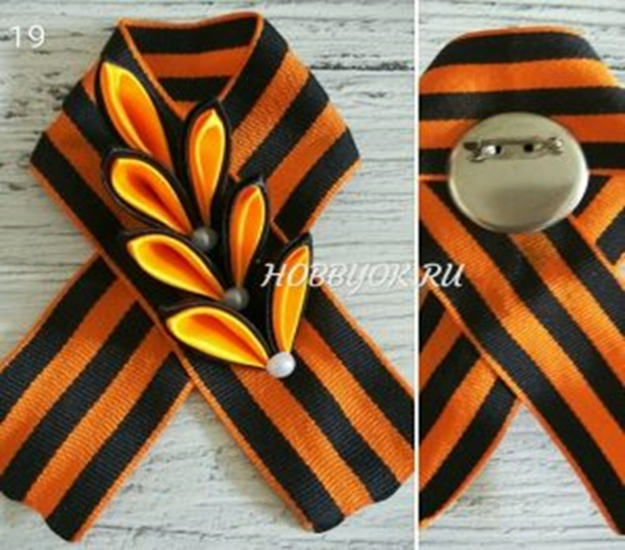 Мы Вас поздравляем Ваша брошь к 9 Мая из георгиевской ленточки готова! Носите её с удовольствием! Броши, сделанные своими руками ко Дню Победы послужат отличным сувениром для родных и близких.
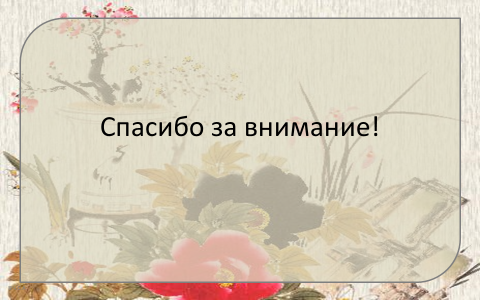 Источники:
https://skinali-market.ru/upload/resize_cache/iblock/b4d/1920_383_156420db5d35cfb82f16501d0f4565d1d/b4d4b6d728dd26c037c097c7dd13fca9.jpg
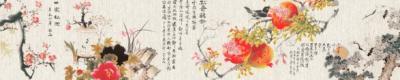